ファイルとディレクトリ, パーミッション
目次
ファイルとディレクトリ
パーミッション
まとめ
参考文献
ファイルとディレクトリ
Linux におけるデータ管理
すべてのデータはファイルとして管理される
ファイル: 任意のデータを記録し名前をつけたもの
ファイルの種類
テキストファイル: 人間が読めるファイル
バイナリファイル: 機械が読めるファイル
ファイルはディレクトリで階層的に管理される
ディレクトリ: ファイルを格納するファイル		                (Windows, mac でいえばフォルダ)
ディレクトリの中にディレクトリを格納することも可能
ディレクトリの階層構造
ルートディレクトリ “/” を起点とした階層構造 (ツリー構造)









ツリー構造の利点
ファイルやディレクトリを意味のあるまとまりにしておくことで, 人間も計算機もファイルにアクセスしやすくなる
別のディレクトリ以下に同じ名前のファイルを作成できる
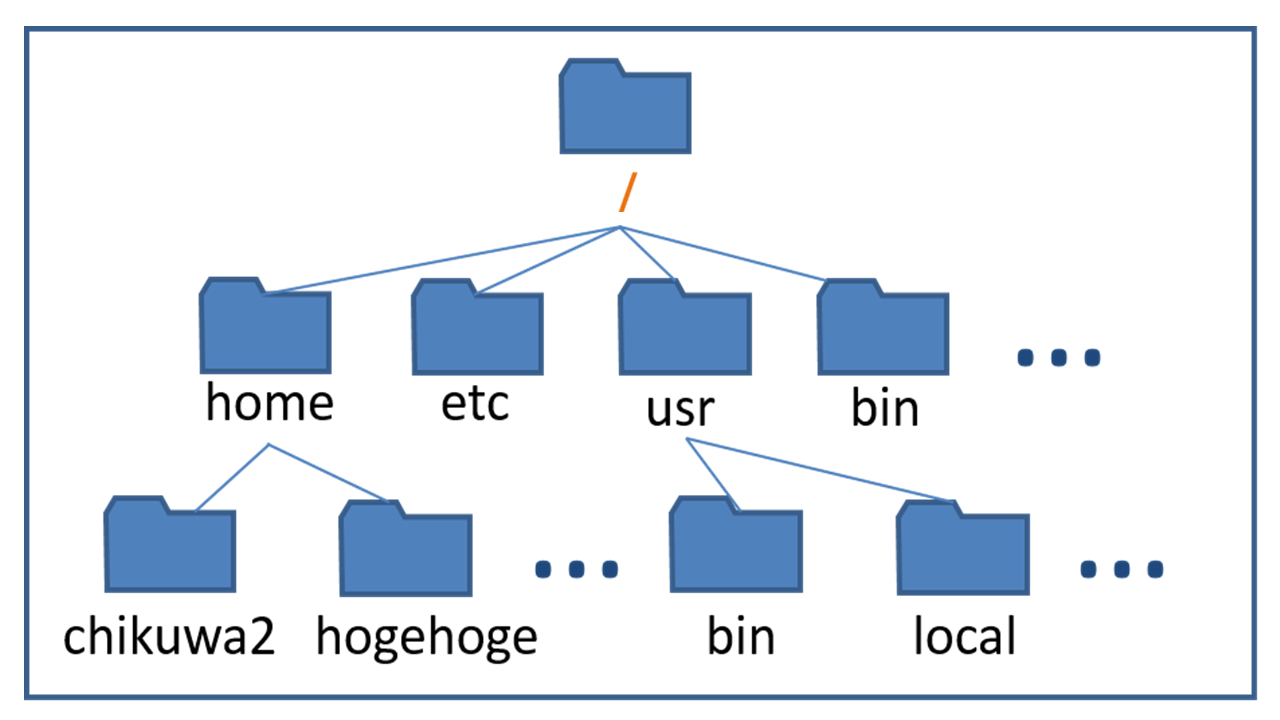 ファイルを指定する方法
ファイルの位置 (パス; path) の指定方法には 2 通りある
“相対パス”
“自分が今いる場所” を起点にして指定
“絶対パス”
“ルートディレクトリ” を起点にして指定
/
etc
home
hogehoge
chikuwa2
work
sample
kobe.txt
hoge.txt
相対パスによるファイルの指定
現在のディレクトリ:
カレントディレクトリ
“.” (ドット) で表す
右の例では “sample”
一段上のディレクトリ:
親ディレクトリ
“..” (ドットドット) で表す
右の例では “chikuwa2”
I’m here!
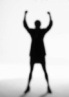 /
etc
home
hogehoge
chikuwa2
work
sample
kobe.txt
hoge.txt
相対パスによるファイルの指定
ファイル “hoge.txt” への道順
“sample” → “chikuwa2” → “work” → “hoge.txt”
“hoge.txt” の指定
“./../work/hoge.txt”


“.” = “sample”
“..” = “chikuwa2”
“/” = ディレクトリ間の切れ目
I’m here!
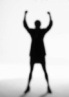 /
etc
home
hogehoge
chikuwa2
work
sample
kobe.txt
hoge.txt
絶対パスによるファイルの指定
ファイル“hoge.txt” への道順
“/” → “home” → “chikuwa2” → “work” → “hoge.txt” 
“hoge.txt” の指定
/home/chikuwa2/work/hoge.txt
I’m here!
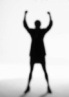 /
etc
home
hogehoge
chikuwa2
work
sample
hoge.txt
kobe.txt
絶対パスによるファイルの指定
毎回 “/home/chikuwa2”を書くのは面倒?

“~” を用いて, ホームディレクトリまでを省略できる
chikuwa2 さんが hoge.txt を指定
~/work/hoge.txt
hogehoge さんが hoge.txt を指定
~chikuwa2/work/hoge.txt
ディレクトリに関するコマンド
コマンドを調べるには
よく分からない, もっと詳しく知りたいコマンドに出会ったら?
ネットで検索, 周りの人にきく
man を使う
コマンドのマニュアルを表示するコマンド
manual の略
使い方は man [コマンド名]
例)
$ man rm    
rm : ファイルやディレクトリを削除するコマンド
パーミッション
パーミッションとは
ファイル, ディレクトリの “利用権限” 
すべてのファイル, ディレクトリにそれぞれパーミッションが設定されている
パーミッションの設定
誰に許可するか
ファイル所有者 (User)
ファイル所有グループ (Group)
その他 (Others)
何を許可するか
ファイルを読み取る許可 (Read)
ファイルを書き換える許可 (Write)
ファイルを実行する許可 (eXecute)
ユーザ
B
ユーザ
D
ユーザ
E
ユーザ
C
ユーザ
A
ファイルの所有グループ
複数のユーザを束ねて管理する単位
所有グループが同じだと, 共同作業をする際に便利
Linux では多くの場合, 所有グループは所有者と一致
グループ
d r w x r - x r - x
Group
File type
User
Others
ファイルモード
ls –l コマンドで表示
所有者と所有グループ
ファイルのモード
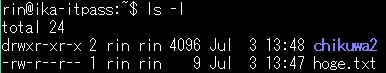 ファイルモード
d r w x r - x r - x
Group
File type
User
Others
“r” = 読み取り
“w” = 書き込み
“x” = 実行
“-” =不許可
“d” = ディレクトリ
“-” = 通常ファイル
ファイルモード
計算機は各権限が許可されているかどうかを 2 進数で表現している
d r w x r - x r - x
1      1       1     1    0    1      1    0    1
1 x 2² + 1 x 2¹ + 1 x 2⁰
1 x 2² + 0 x 2¹ + 1 x 2⁰
5
5
7
※便宜上 r を 4,  w を 2,  x を 1 と考えると簡単
ファイルモードの変更
d r w x r - x r - x
Group
Group
File type
User
Others
7
5
5
5
chmod コマンドで変更できる‏
   例) “755” を “775” に変更する
$ chmod 775 [ファイル名]
User および Group は全権限アリ
Other は読み込み, 実行権限アリ
- $ chmod g+w [ファイル名]
・  “group” に “write” 権限を与える
パーミッションの意義
マルチユーザであるからこそ...
見られたくないファイルを見られてしまう可能性
メール, 発表前の研究成果 …etc.
人に重要なファイルを消されてしまう可能性
/etc/shadow  …etc.
ファイル, ディレクトリのパーミッションを適切に設定する必要がある
例)
他人には見せない, 侵入させない
閲覧は許可するが, 書き換えは許可しない… などなど
スーパーユーザ
唯一の例外 “スーパーユーザ”
計算機の管理者であるスーパーユーザ (root) はすべてのファイル, ディレクトリにアクセスが可能
ファイルの所有者やパーミッションの変更も自由自在
“root” は絶大な権限が与えられる代わりに, その計算機に対する責任も背負う
まとめ
ファイルとディレクトリ
ツリー構造で階層的に管理
相対パス・絶対パスで指定
パーミッション
ファイルやディレクトリの利用権限
利用権限の種類は r, w, x 

ファイルとディレクトリの構造を理解し, それぞれについて適切なパーミッションを設定しよう